2024 春季主日学申命記第十課：重申敬虔生活的條例3/10/2024
土桑華人基督教會
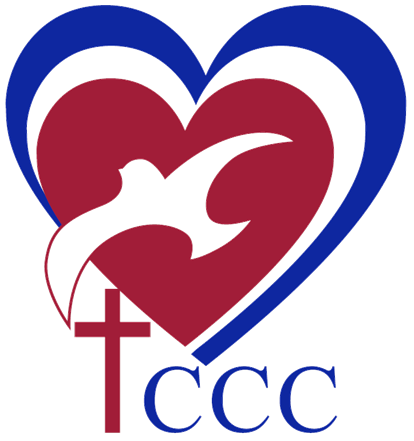 分段： 
一、回顧已往歷史(一至四章)
         1.曠野飄流引言並從西乃山至加低斯巴尼亞(一章)
         2.從加低斯巴尼亞飄流三十八年後來到希實本(二章)
         3.從希實本來到約旦河東岸(三章)
         4.摩西勸勉百姓遵守律法典章(四章)
二、重申神的命令(五至二十六章)
         1.重申西乃山之約(五至六章)
         2.進迦南地後須守住神選民的身份(七至九章)
         3.重申神的基本誡命(十至十一章)
         4.重申敬拜真神不可拜別神(十二至十三章)
         5.重申敬虔生活的條例(十四至十八章)
         6.重申社會生活的條例(十九至二十六章)
分段： 
三、展望未來前景(二十七至三十四章)
         1.立石誓願守約蒙福，違者受咒詛(二十七至二十八章)
         2.摩西與以色列人立約(二十九至三十章)
         3.選立約書亞並在眾民前做最後的囑咐(三十一章)
         4.摩西的歌.(三十二章)
         5.摩西對十二支派祝福的話(三十三章)
         6.約書亞追記摩西之死(三十四章)







摘自黃迦勒《基督徒文摘解經系列──申命記書註解》
‪‪‪‪一， 神的兒女的身份

申命記‬14:1-2 和合本
1 「你們是耶和華－你們神的兒女。不可為死人用刀劃身，也不可將額上剃光； 2 因為你歸耶和華－你神為聖潔的民，耶和華從地上的萬民中揀選你特作自己的子民。」

‪以弗所書‬4:1 和合本
1 我為主被囚的勸你們：既然蒙召，行事為人就當與蒙召的恩相稱。
‪‪‪‪二， 飲食上的分別

‪申命記‬14:3,7-8,10,19,21 和合本
3 「凡可憎的物都不可吃。……7 但那些倒嚼或是分蹄之中不可吃的乃是駱駝、兔子、沙番－因為是倒嚼不分蹄，就與你們不潔淨； 8 豬－因為是分蹄卻不倒嚼，就與你們不潔淨。這些獸的肉，你們不可吃，死的也不可摸。……
10 凡無翅無鱗的都不可吃，是與你們不潔淨。……
19 凡有翅膀爬行的物是與你們不潔淨，都不可吃。……
21 「凡自死的，你們都不可吃，可以給你城裏寄居的吃，或賣與外人吃，因為你是歸耶和華－你神為聖潔的民。
「不可用山羊羔母的奶煮山羊羔。」

2-1，可吃和不可吃
‪‪‪‪二， 飲食上的分別
‪‪申命記‬14:22-26 和合本
22 「你要把你撒種所產的，就是你田地每年所出的，十分取一分； 23 又要把你的五穀、新酒、和油的十分之一，並牛羣羊羣中頭生的，吃在耶和華－你神面前，就是他所選擇要立為他名的居所。這樣，你可以學習時常敬畏耶和華－你的神。 24 當耶和華－你神賜福與你的時候，耶和華－你神所選擇要立為他名的地方若離你太遠，那路也太長，使你不能把這物帶到那裏去， 25 你就可以換成銀子，將銀子包起來，拿在手中，往耶和華－你神所要選擇的地方去。 26 你用這銀子，隨心所欲，或買牛羊，或買清酒濃酒，凡你心所想的都可以買；你和你的家屬在耶和華－你神的面前吃喝快樂。

2-2 學習時常敬畏耶和華
‪‪‪‪二， 飲食上的分別
‪‪‪申命記‬14:27-29 和合本
27 「住在你城裏的利未人，你不可丟棄他，因為他在你們中間無分無業。 28 每逢三年的末一年，你要將本年的土產十分之一都取出來，積存在你的城中。 29 在你城裏無分無業的利未人，和你城裏寄居的，並孤兒寡婦，都可以來，吃得飽足。這樣，耶和華－你的神必在你手裏所辦的一切事上賜福與你。」

2-3 學習成為需要的人供應
‪‪‪‪三， 重申豁免年/安息年

‪‪‪‪申命記‬15:1-5 和合本
1 「每逢七年末一年，你要施行豁免。 2 豁免的定例乃是這樣：凡債主要把所借給鄰舍的豁免了；不可向鄰舍和弟兄追討，因為耶和華的豁免年已經宣告了。 3 若借給外邦人，你可以向他追討；但借給你弟兄，無論是甚麼，你要鬆手豁免了。

3-1 耶和華的豁免年
‪‪‪‪三， 重申豁免年/安息年
‪‪‪‪‪申命記‬15:4-6 和合本
4-5 你若留意聽從耶和華－你神的話，謹守遵行我今日所吩咐你這一切的命令，就必在你們中間沒有窮人了（在耶和華－你神所賜你為業的地上，耶和華必大大賜福與你。） 6 因為耶和華－你的神必照他所應許你的賜福與你。你必借給許多國民，卻不致向他們借貸；你必管轄許多國民，他們卻不能管轄你。

3-2 在神國裡必富足的
‪‪‪‪三， 重申豁免年/安息年
‪‪‪‪‪‪申命記‬15:7-11 和合本
7 「在耶和華－你神所賜你的地上，無論哪一座城裏，你弟兄中若有一個窮人，你不可忍着心、揝着手不幫補你窮乏的弟兄。 8 總要向他鬆開手，照他所缺乏的借給他，補他的不足。 9 你要謹慎，不可心裏起惡念，說：『第七年的豁免年快到了』，你便惡眼看你窮乏的弟兄，甚麼都不給他，以致他因你求告耶和華，罪便歸於你了。 10 你總要給他，給他的時候心裏不可愁煩；因耶和華－你的神必在你這一切所行的，並你手裏所辦的事上，賜福與你。 11 原來那地上的窮人永不斷絕；所以我吩咐你說：『總要向你地上困苦窮乏的弟兄鬆開手。』」

3-3 謹慎真實遵守
‪
[Speaker Notes: 約翰福音‬14:21 和合本
21 有了我的命令又遵守的，這人就是愛我的；愛我的必蒙我父愛他，我也要愛他，並且要向他顯現。」]
‪‪‪‪三， 重申豁免年/安息年
‪‪‪‪‪‪‪申命記‬15:12-18 和合本
12 「你弟兄中，若有一個希伯來男人或希伯來女人被賣給你，服事你六年，到第七年就要任他自由出去。 13 你任他自由的時候，不可使他空手而去， 14 要從你羊羣、禾場、酒醡之中多多地給他；耶和華－你的神怎樣賜福與你，你也要照樣給他。 15 要記念你在埃及地作過奴僕，耶和華－你的神將你救贖；因此，我今日吩咐你這件事。 16 他若對你說：『我不願意離開你』，是因他愛你和你的家，且因在你那裏很好， 17 你就要拿錐子將他的耳朵在門上刺透，他便永為你的奴僕了。你待婢女也要這樣。 18 你任他自由的時候，不可以為難事，因他服事你六年，較比雇工的工價多加一倍了。耶和華－你的神就必在你所做的一切事上賜福與你。」
3-4 無條件釋放弟兄中做奴隸的
‪債務自由 人身自由
[Speaker Notes: 約翰福音‬14:21 和合本
21 有了我的命令又遵守的，這人就是愛我的；愛我的必蒙我父愛他，我也要愛他，並且要向他顯現。」]
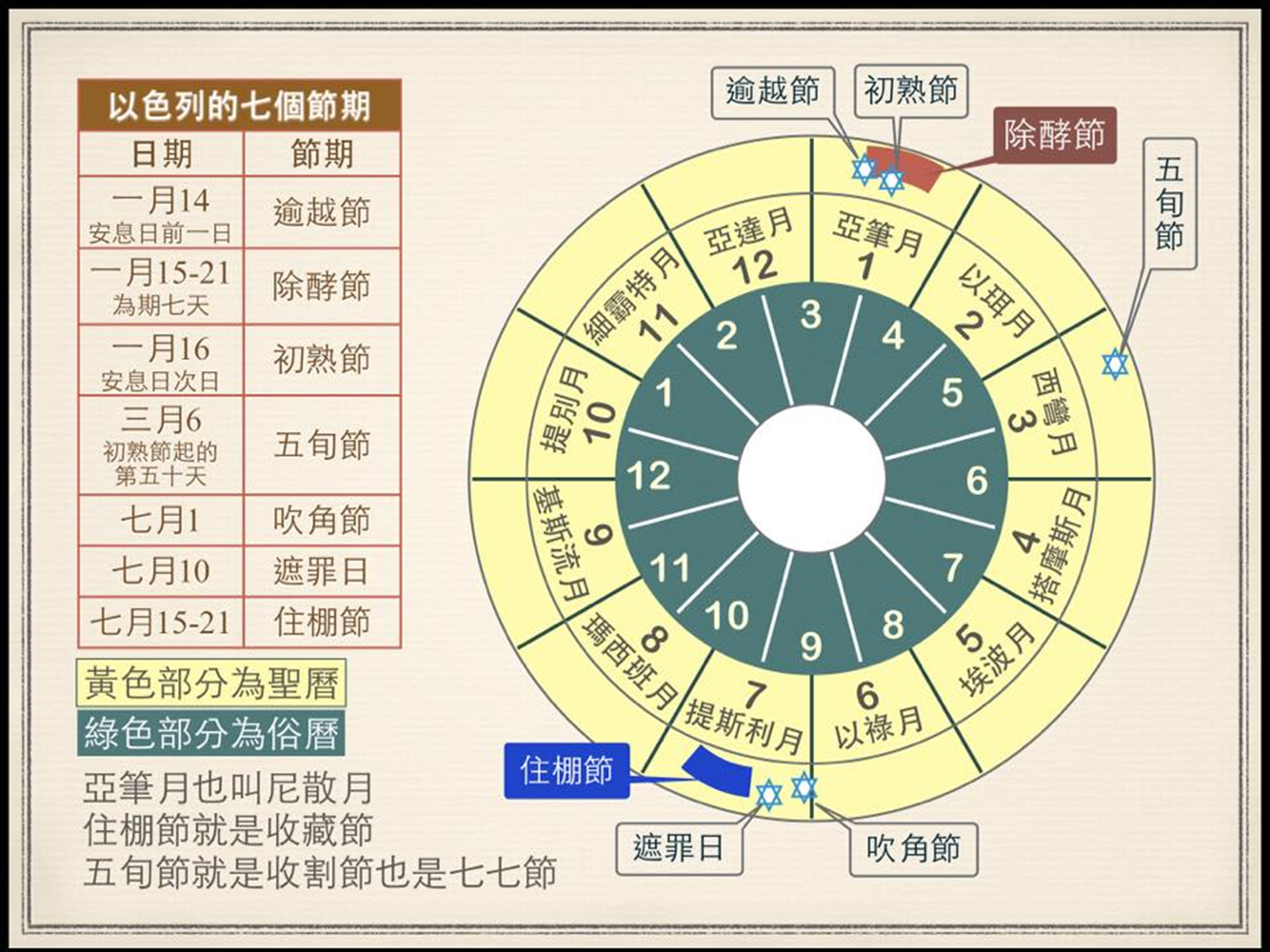 ‪‪‪‪四， 遵守節期
‪‪‪‪‪‪‪‪‪
‪‪‪‪四， 遵守節期
‪‪‪‪‪‪‪‪‪申命記‬16:1-3,8 和合本
1 「你要注意亞筆月，向耶和華－你的神守逾越節，因為耶和華－你的神在亞筆月夜間領你出埃及。 2 你當在耶和華所選擇要立為他名的居所，從牛羣羊羣中，將逾越節的祭牲獻給耶和華－你的神。 3 你吃這祭牲，不可吃有酵的餅；七日之內要吃無酵餅，就是困苦餅－你本是急忙出了埃及地－要叫你一生一世記念你從埃及地出來的日子。……8 你要吃無酵餅六日，第七日要向耶和華－你的神守嚴肅會，不可做工。」

4-1 守逾越節‪-纪念神的拯救出埃及
‪‪‪‪四， 遵守節期
‪‪‪‪‪‪‪‪‪‪申命記‬16:9-12 和合本
9 「你要計算七七日：從你開鐮收割禾稼時算起，共計七七日。 10 你要照耶和華－你神所賜你的福，手裏拿着甘心祭，獻在耶和華－你的神面前，守七七節。 11 你和你兒女、僕婢，並住在你城裏的利未人，以及在你們中間寄居的與孤兒寡婦，都要在耶和華－你神所選擇立為他名的居所，在耶和華－你的神面前歡樂。 12 你也要記念你在埃及作過奴僕。你要謹守遵行這些律例。」

4-2 守五旬节（收割节或七七节）‪-為神所賜你的福喜乐和感恩
‪‪‪‪四， 遵守節期
‪‪‪‪‪‪‪‪‪‪‪申命記‬16:13-17 和合本
13 「你把禾場的穀、酒醡的酒收藏以後，就要守住棚節七日。 14 守節的時候，你和你兒女、僕婢，並住在你城裏的利未人，以及寄居的與孤兒寡婦，都要歡樂。 15 在耶和華所選擇的地方，你當向耶和華－你的神守節七日；因為耶和華－你神在你一切的土產上和你手裏所辦的事上要賜福與你，你就非常地歡樂。 16 你一切的男丁要在除酵節、七七節、住棚節，一年三次，在耶和華－你神所選擇的地方朝見他，卻不可空手朝見。 17 各人要按自己的力量，照耶和華－你神所賜的福分，奉獻禮物。」

4-3 守住棚节‪-纪念神在旷野中的保护和引领
            在國度的豐富中享用神
‪‪‪‪五， 神家的領袖‪‪‪‪‪‪‪
‪申命記‬16:18-22 和合本
18 「你要在耶和華－你神所賜的各城裏，按着各支派設立審判官和官長。他們必按公義的審判判斷百姓。 19 不可屈枉正直；不可看人的外貌。也不可受賄賂；因為賄賂能叫智慧人的眼變瞎了，又能顛倒義人的話。 20 你要追求至公至義，好叫你存活，承受耶和華－你神所賜你的地。21 「你為耶和華－你的神築壇，不可在壇旁栽甚麼樹木作為木偶。 22 也不可為自己設立柱像；這是耶和華－你神所恨惡的。
‪申命記‬17:1 和合本
1 「凡有殘疾，或有甚麼惡病的牛羊，你都不可獻給耶和華－你的神，因為這是耶和華－你神所憎惡的。

5-1 審判官和官長‪-追求公義 保守聖潔
‪‪‪‪五， 神家的領袖‪‪‪‪‪‪‪
‪申命記‬17:2-7 和合本
2 「在你們中間，在耶和華－你神所賜你的諸城中，無論哪座城裏，若有人，或男或女，行耶和華－你神眼中看為惡的事，違背了他的約， 3 去事奉敬拜別神，或拜日頭，或拜月亮，或拜天象，是主不曾吩咐的； 4 有人告訴你，你也聽見了，就要細細地探聽，果然是真，準有這可憎惡的事行在以色列中， 5 你就要將行這惡事的男人或女人拉到城門外，用石頭將他打死。 6 要憑兩三個人的口作見證將那當死的人治死；不可憑一個人的口作見證將他治死。 7 見證人要先下手，然後眾民也下手將他治死。這樣，就把那惡從你們中間除掉。

5-2 審判官和官長‪-慎思明辨，謹慎執法
[Speaker Notes: 太 18:15-17 倘若你的弟兄得罪你，你就去，趁著只有他和你在一處的時候，指 出他的錯來。他若聽你，你便得了你的弟兄；他若不聽，你就另外帶一兩個人 同去，要憑兩三個人的口作見證，句句都可定準。若是不聽他們，就告訴教會； 若是不聽教會，就看他像外邦人和稅吏一樣。]
‪‪‪‪五， 神家的領袖‪‪‪‪‪‪‪
‪‪‪申命記‬17:8-13 和合本
8 「你城中若起了爭訟的事，或因流血，或因爭競，或因毆打，是你難斷的案件，你就當起來，往耶和華－你神所選擇的地方 9 去見祭司利未人，並當時的審判官，求問他們，他們必將判語指示你。 10 他們在耶和華所選擇的地方指示你的判語，你必照着他們所指教你的一切話謹守遵行。 11 要按他們所指教你的律法，照他們所斷定的去行；他們所指示你的判語，你不可偏離左右。 12 若有人擅敢不聽從那侍立在耶和華－你神面前的祭司，或不聽從審判官，那人就必治死；這樣，便將那惡從以色列中除掉。 13 眾百姓都要聽見害怕，不再擅敢行事。」

5-3 祭司和審判官‪-順服神所立的權柄
‪‪‪‪五， 神家的領袖‪‪‪‪‪‪‪
‪‪‪‪申命記‬17:14-20 和合本
14 「到了耶和華－你神所賜你的地，得了那地居住的時候，若說：『我要立王治理我，像四圍的國一樣。』 15 你總要立耶和華－你神所揀選的人為王。必從你弟兄中立一人；不可立你弟兄以外的人為王。 16 只是王不可為自己加添馬匹，也不可使百姓回埃及去，為要加添他的馬匹，因耶和華曾吩咐你們說：『不可再回那條路去。』 17 他也不可為自己多立妃嬪，恐怕他的心偏邪；也不可為自己多積金銀。 18 他登了國位，就要將祭司利未人面前的這律法書，為自己抄錄一本， 19 存在他那裏，要平生誦讀，好學習敬畏耶和華－他的神，謹守遵行這律法書上的一切言語和這些律例， 20 免得他向弟兄心高氣傲，偏左偏右，離了這誡命。這樣，他和他的子孫便可在以色列中，在國位上年長日久。」
5-4，君王-敬畏耶和華，謹守遵行
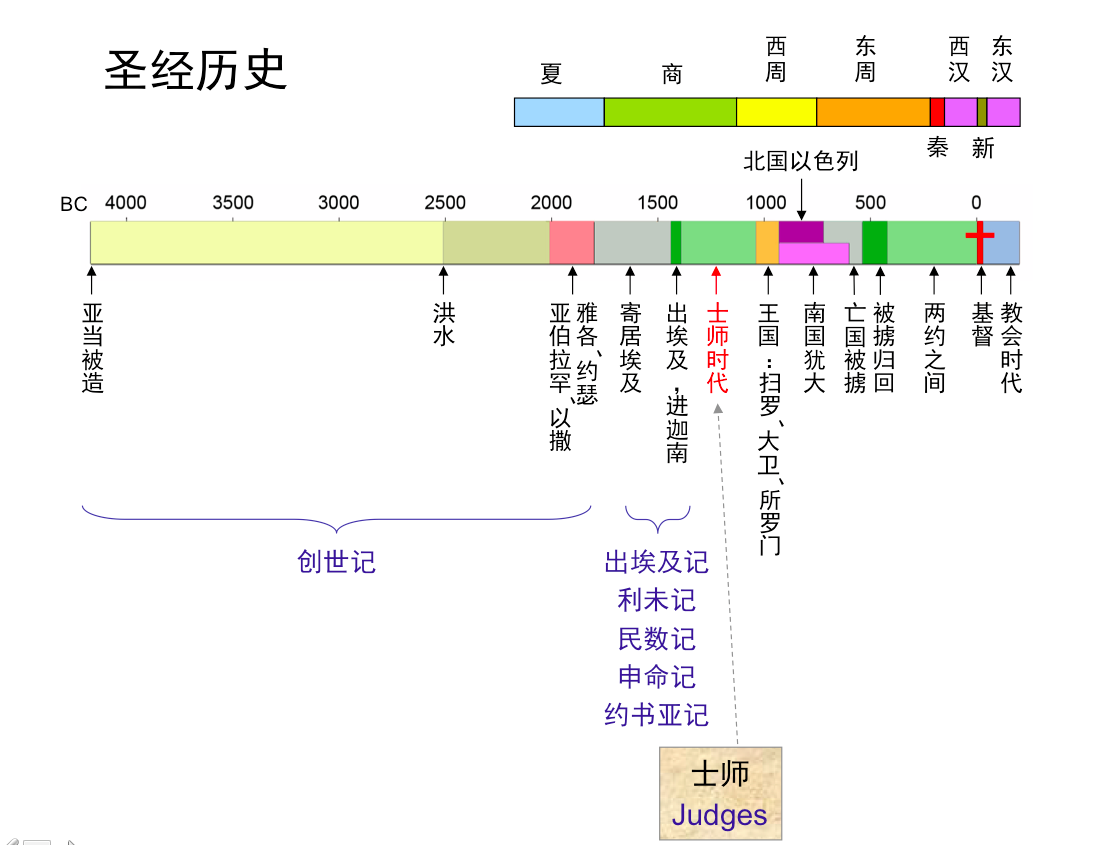 ‪‪‪‪‪‪‪‪‪
‪‪‪‪五， 神家的領袖‪‪‪‪‪‪‪
‪‪‪‪‪申命記‬18:1-8 和合本
1 「祭司利未人和利未全支派必在以色列中無分無業；他們所吃用的就是獻給耶和華的火祭和一切所捐的。 2 他們在弟兄中必沒有產業；耶和華是他們的產業，正如耶和華所應許他們的。 3 祭司從百姓所當得的分乃是這樣：凡獻牛或羊為祭的，要把前腿和兩腮並脾胃給祭司。 4 初收的五穀、新酒和油，並初剪的羊毛，也要給他； 5 因為耶和華－你的神從你各支派中將他揀選出來，使他和他子孫永遠奉耶和華的名侍立，事奉。
6 「利未人無論寄居在以色列中的哪一座城，若從那裏出來，一心願意到耶和華所選擇的地方， 7 就要奉耶和華－他神的名事奉，像他眾弟兄利未人侍立在耶和華面前事奉一樣。 8 除了他賣祖父產業所得的以外，還要得一分祭物與他們同吃。」
5-5，祭司及利未人-信心的服事與愛心的供應
‪‪‪‪五， 神家的領袖‪‪‪‪‪‪‪
‪‪‪‪‪‪申命記‬18:14-22 和合本14 「因你所要趕出的那些國民都聽信觀兆的和占卜的，至於你，耶和華－你的神從來不許你這樣行。 15 耶和華－你的神要從你們弟兄中間給你興起一位先知，像我，你們要聽從他。 16 正如你在何烈山大會的日子求耶和華－你神一切的話，說：『求你不再叫我聽見耶和華－我神的聲音，也不再叫我看見這大火，免得我死亡。』 17 耶和華就對我說：『他們所說的是。 18 我必在他們弟兄中間給他們興起一位先知，像你。我要將當說的話傳給他；他要將我一切所吩咐的都傳給他們。 19 誰不聽他奉我名所說的話，我必討誰的罪。 20 若有先知擅敢託我的名說我所未曾吩咐他說的話，或是奉別神的名說話，那先知就必治死。』 21 你心裏若說：『耶和華所未曾吩咐的話，我們怎能知道呢？』 22 先知託耶和華的名說話，所說的若不成就，也無效驗，這就是耶和華所未曾吩咐的，是那先知擅自說的，你不要怕他。」
5-6，先知-神的應許和預言
‪‪‪‪‪‪約翰福音‬1:45 和合本
45 腓力找着拿但業，對他說：「摩西在律法上所寫的和眾先知所記的那一位，我們遇見了，就是約瑟的兒子拿撒勒人耶穌。」

馬太福音‬24:23-25 和合本
23 那時，若有人對你們說：『基督在這裏』，或說：『基督在那裏』，你們不要信！ 24 因為假基督、假先知將要起來，顯大神蹟、大奇事，倘若能行，連選民也就迷惑了。 25 看哪，我預先告訴你們了。
‪‪‪‪‪申命記‬18:9-13 和合本
9 「你到了耶和華－你神所賜之地，那些國民所行可憎惡的事，你不可學着行。 10 你們中間不可有人使兒女經火，也不可有占卜的、觀兆的、用法術的、行邪術的、 11 用迷術的、交鬼的、行巫術的、過陰的。 12 凡行這些事的都為耶和華所憎惡；因那些國民行這可憎惡的事，所以耶和華－你的神將他們從你面前趕出。 13 你要在耶和華－你的神面前作完全人。」

分別為聖  
 你要在耶和華－你的神面前作完全人
课堂提问与分享 Q&A
Q1:以色列人遵守豁免年/安息年條例，今天基督徒是否有類似的責任？如何去遵守？

Q2:當今崇尚自由，藐視權威，對許多事物都採取質疑的態度，這對個人和教會有何影響？

‪
[Speaker Notes: ‪]